사례관리를 위한 개인정보보호 교육
LMS(교육홈페이지) 교육신청
교육홈페이지 회원가입(edu.ssis.or.kr)
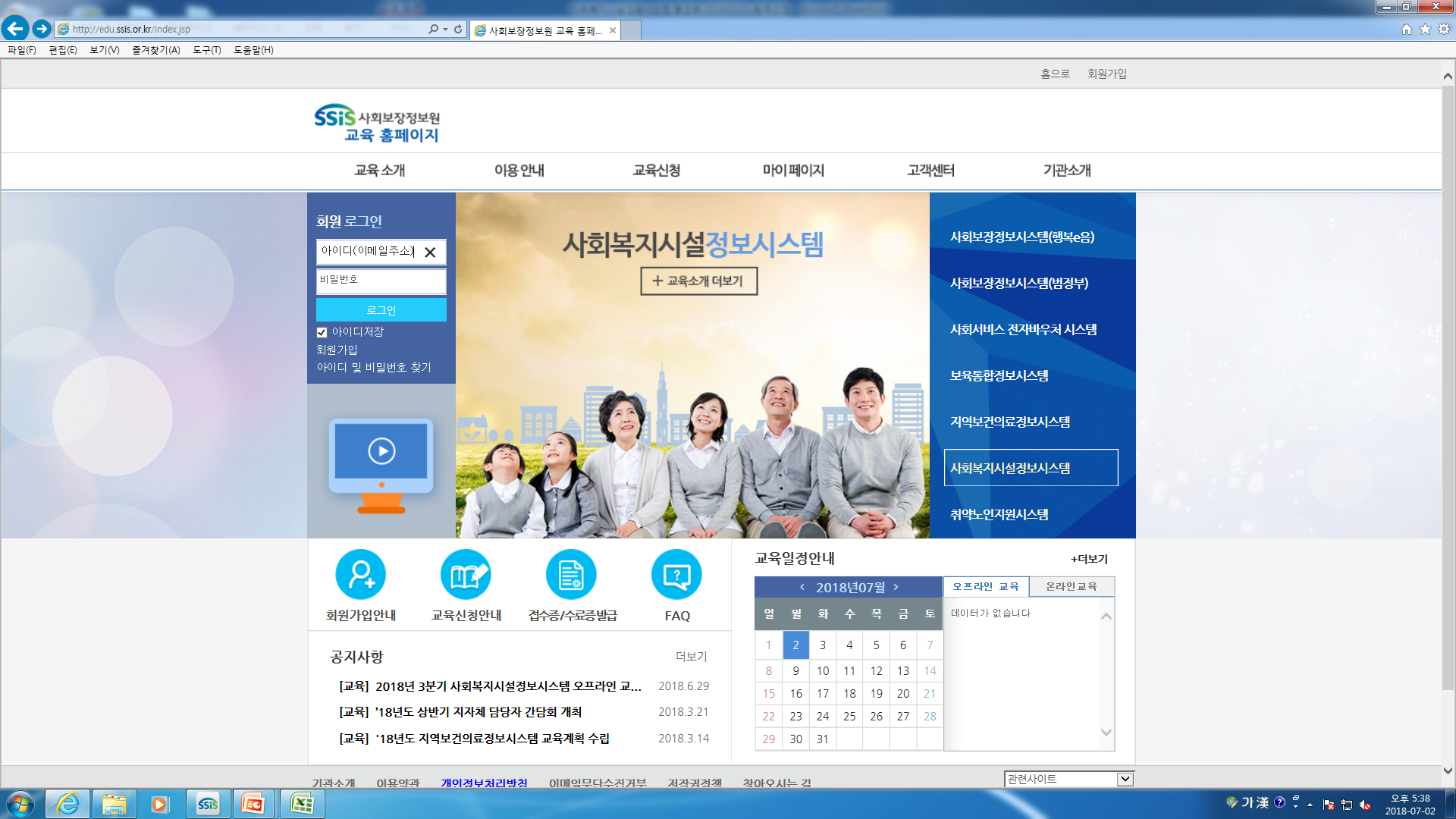 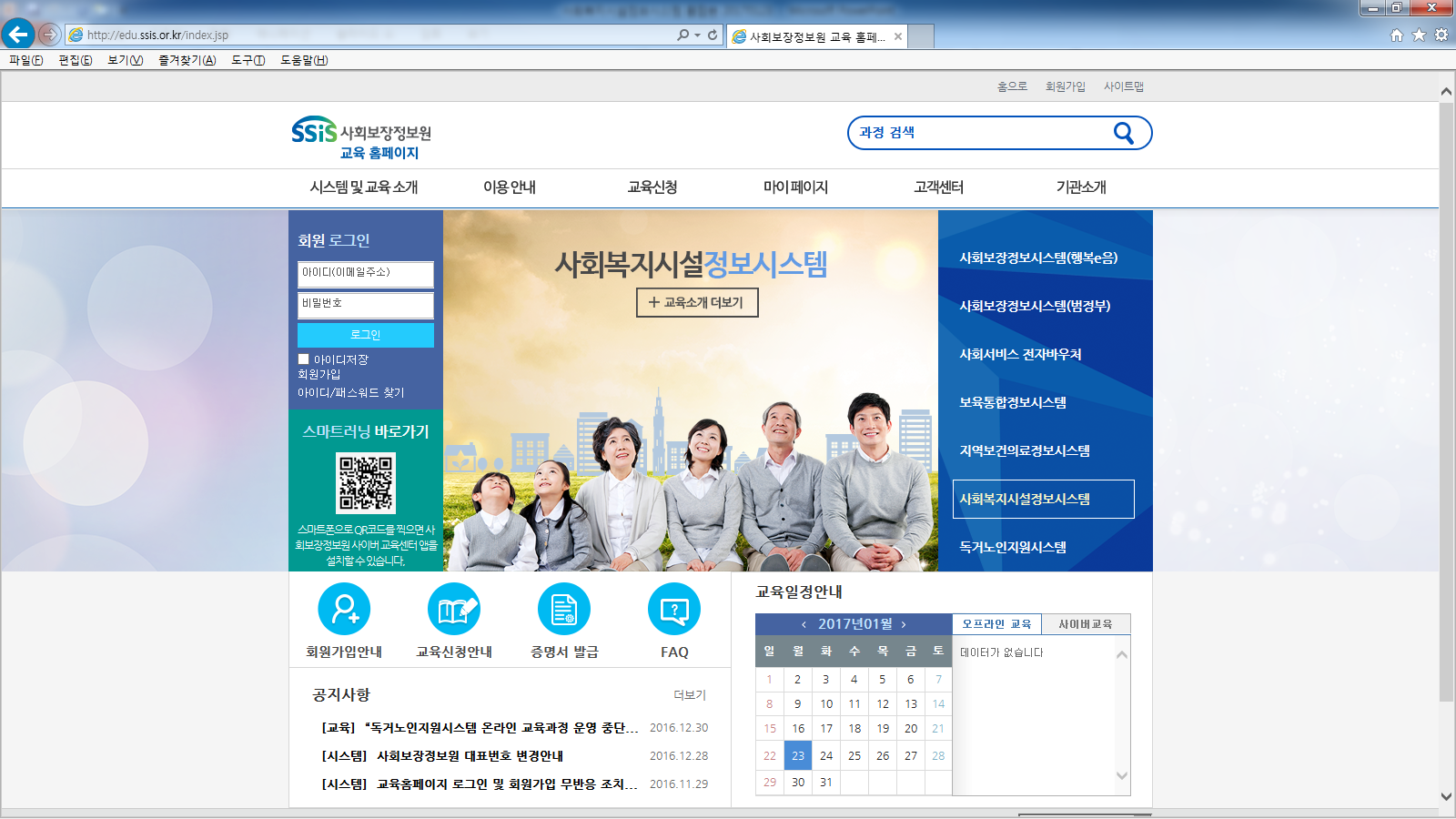 1
→ 로그인 창 하단, 회원가입 클릭
교육홈페이지 회원가입(휴대폰인증)
2
휴대폰  본인인증  수행
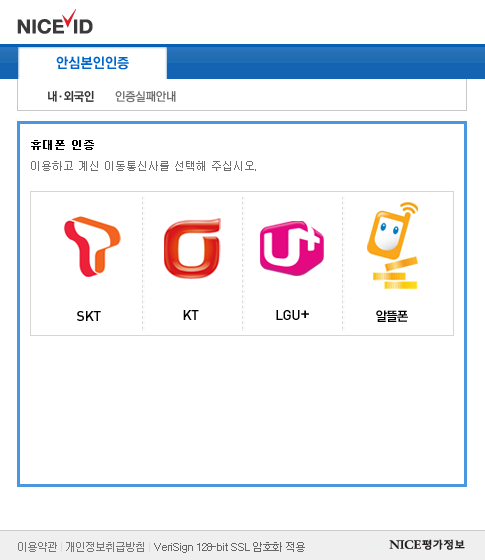 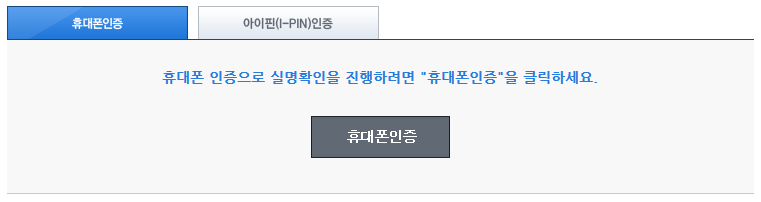 1
교육홈페이지 회원가입(아이핀(I-PIN)인증)
2
아이핀 본인인증 수행
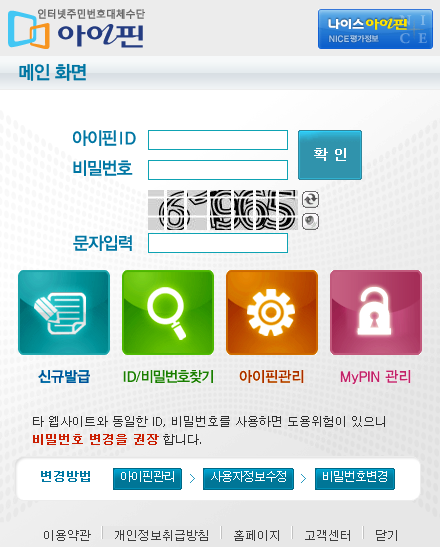 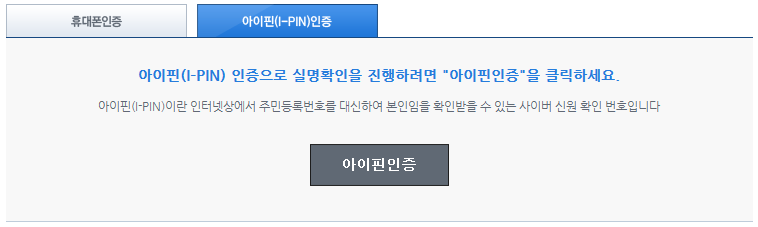 1
교육홈페이지 회원가입(기본정보 입력)
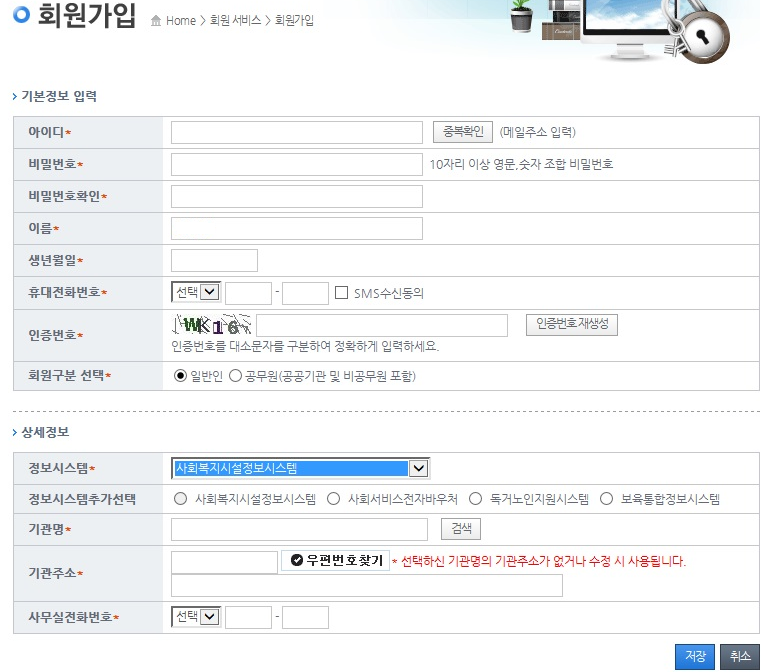 ID(에메일 주소) 입력 (필수)
1
비밀번호 입력 (필수)
2
비밀번호 확인 (필수)
3
사용자 이름 입력 (필수)
4
5
생년월일 입력(선택)
6
좌측 인증번호 입력 (필수)
7
8
사용자 구분 선택 (필수)
주로 사용하는 정보시스템 선택 (필수)
9
10
11
검색 창을 통한 기관명 선택 (필수)
12
기관 주소 입력 (자동)
사무실 전화번호 입력 (필수)
13
14
교육홈페이지 교육신청(정보시스템 선택)
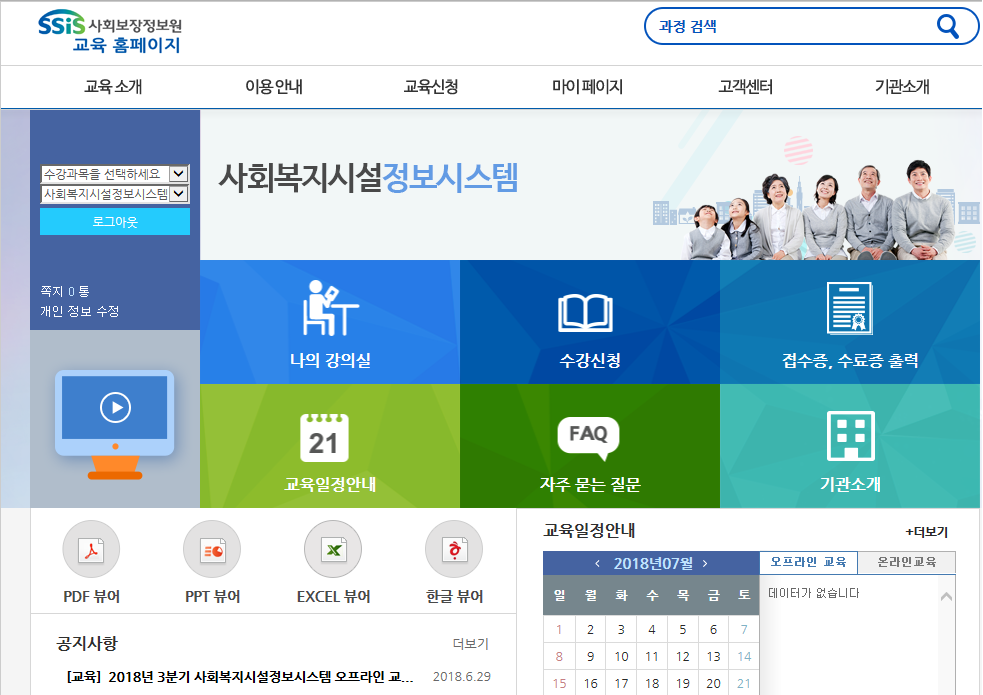 1
목록에서 교육 신청을 희망하는 정보시스템 선택
교육홈페이지 교육신청(교육신청 페이지로 이동)
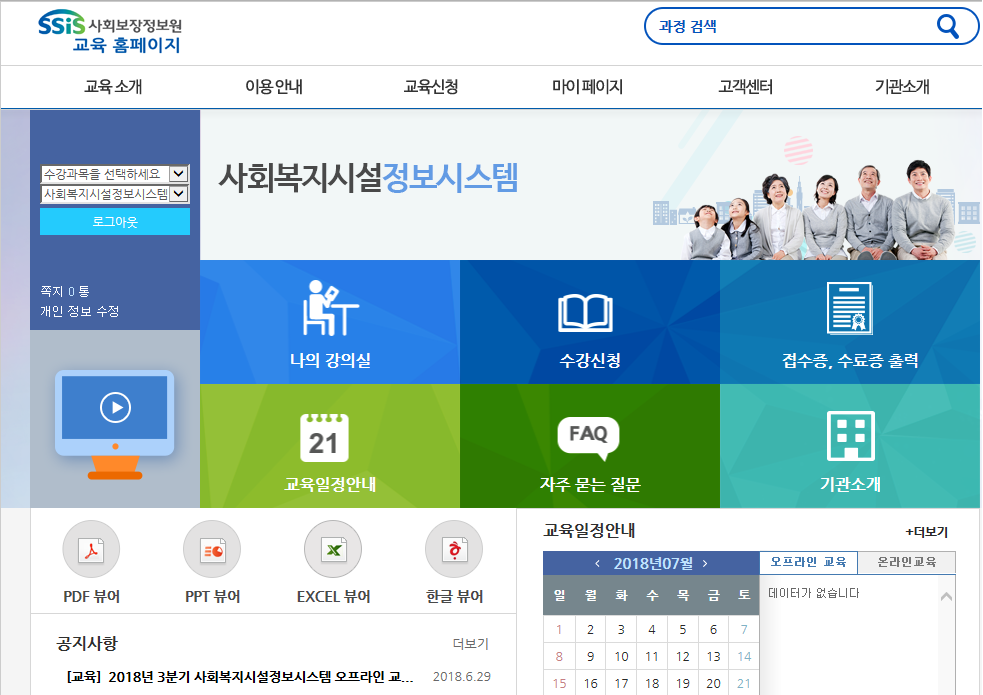 1
교육신청 페이지로 이동
온라인 교육신청(교육신청 상세 페이지로 이동)
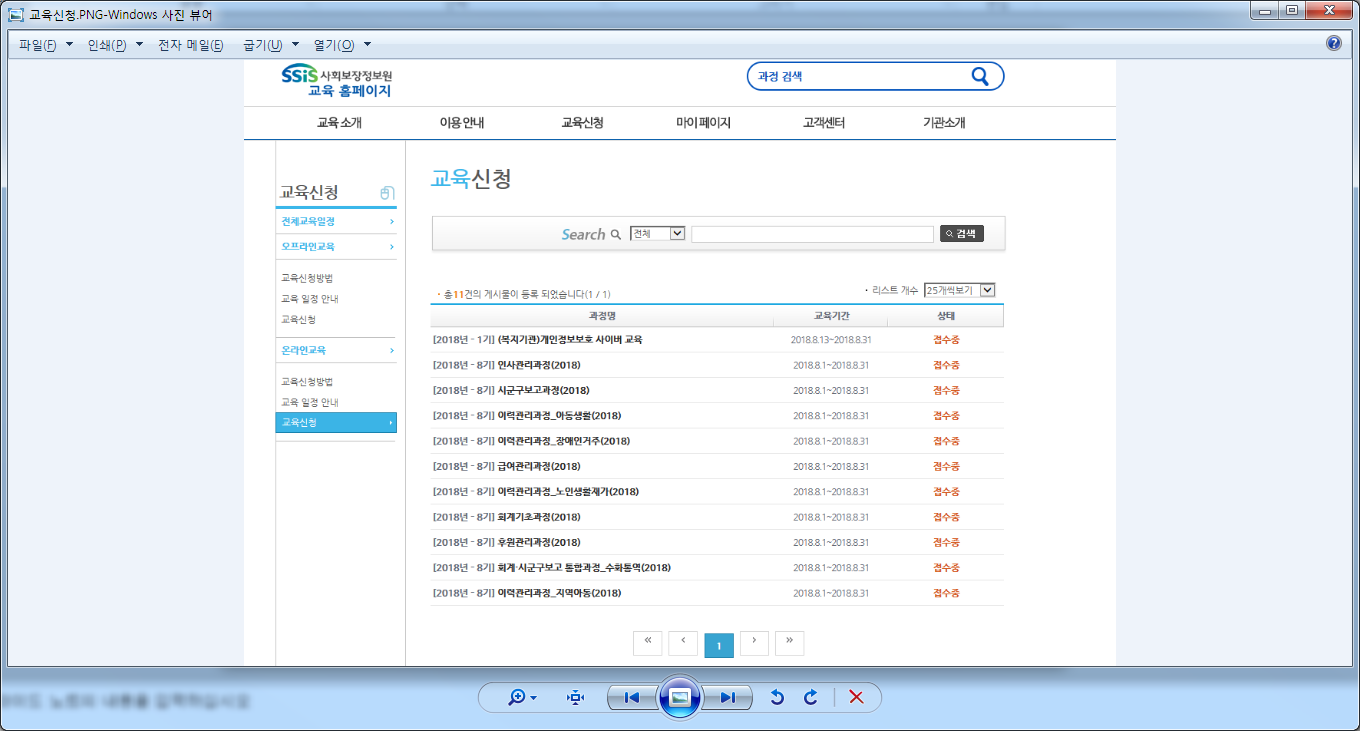 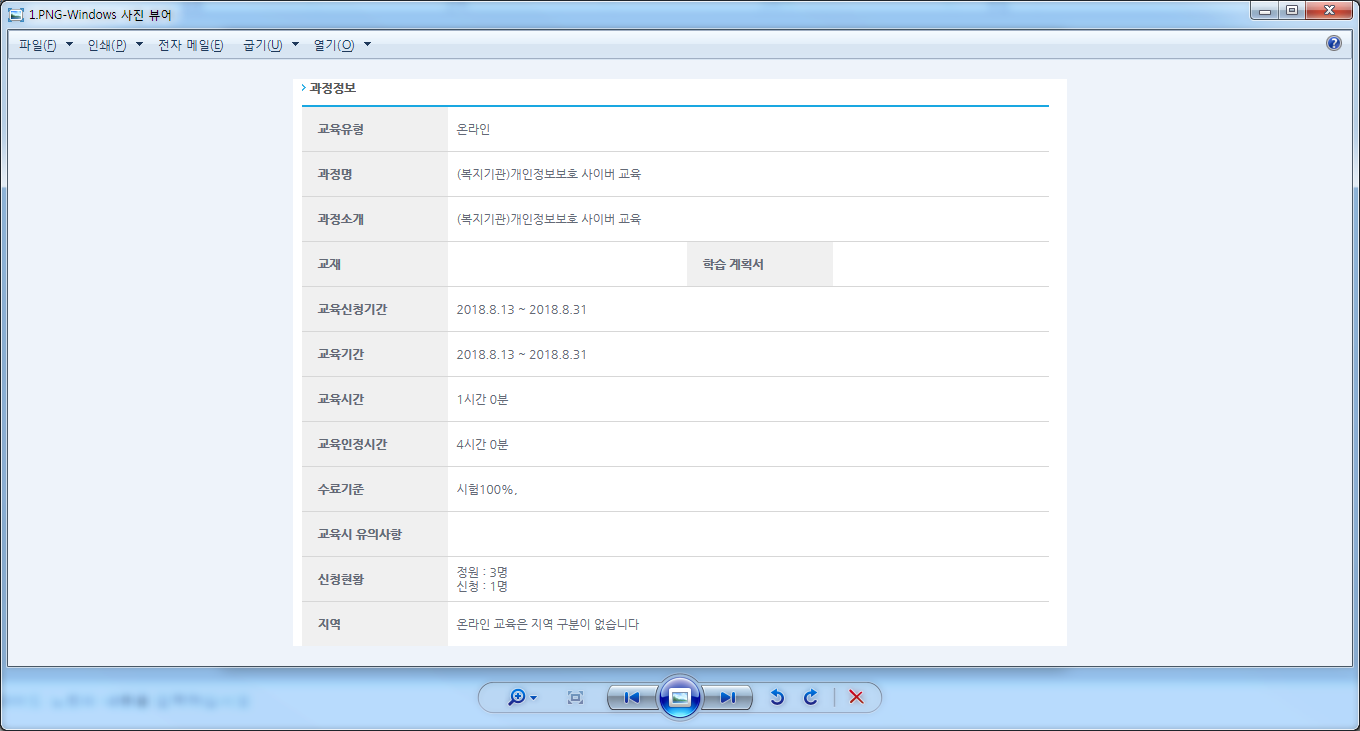 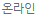 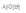 교육신청 상세 페이지로 이동
2
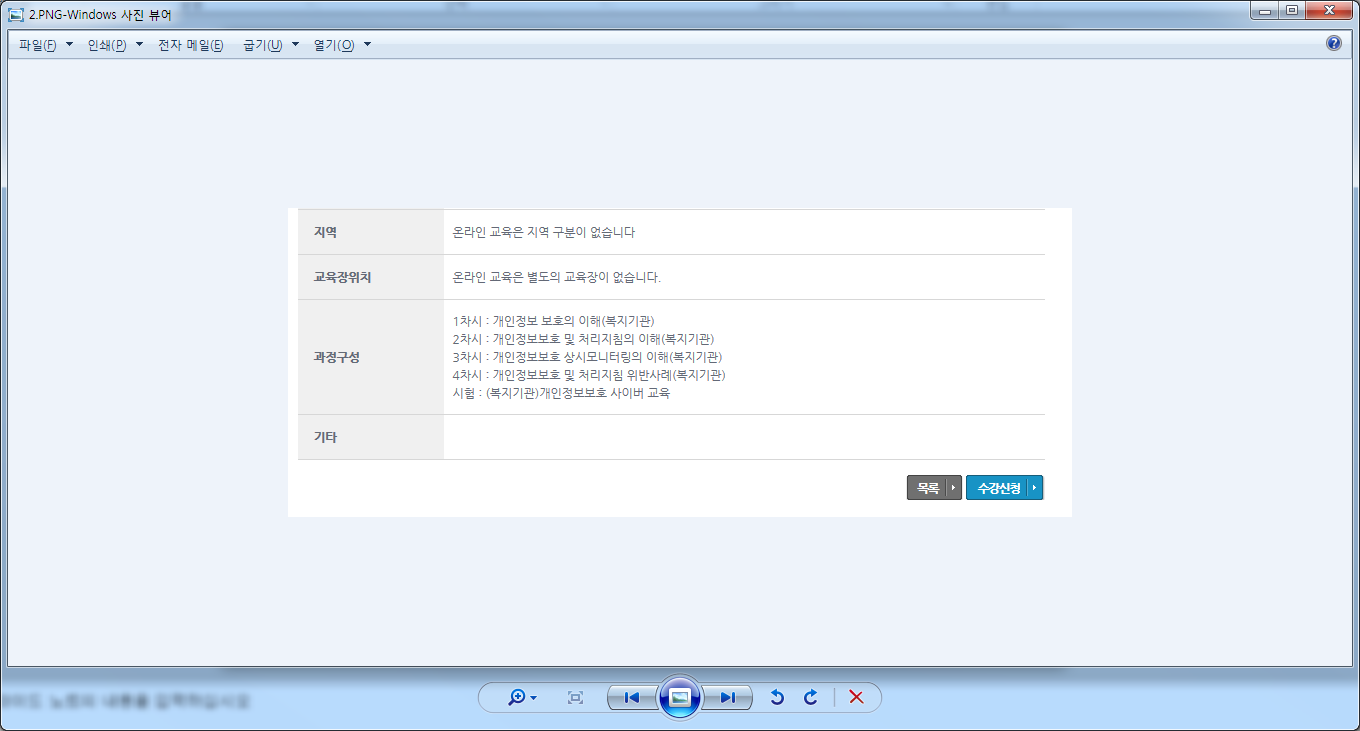 1
3
온라인교육 수강하기
(강의실 메인 페이지로 이동)
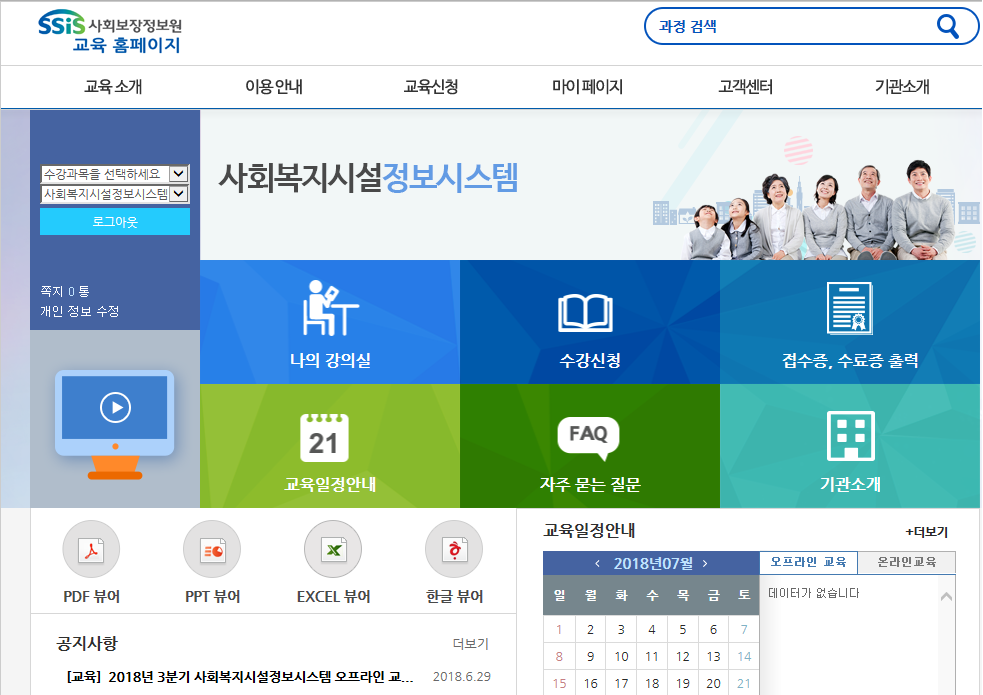 강의실 메인 페이지로 이동
1
온라인교육 수강하기(강의실 메인 페이지로 이동)
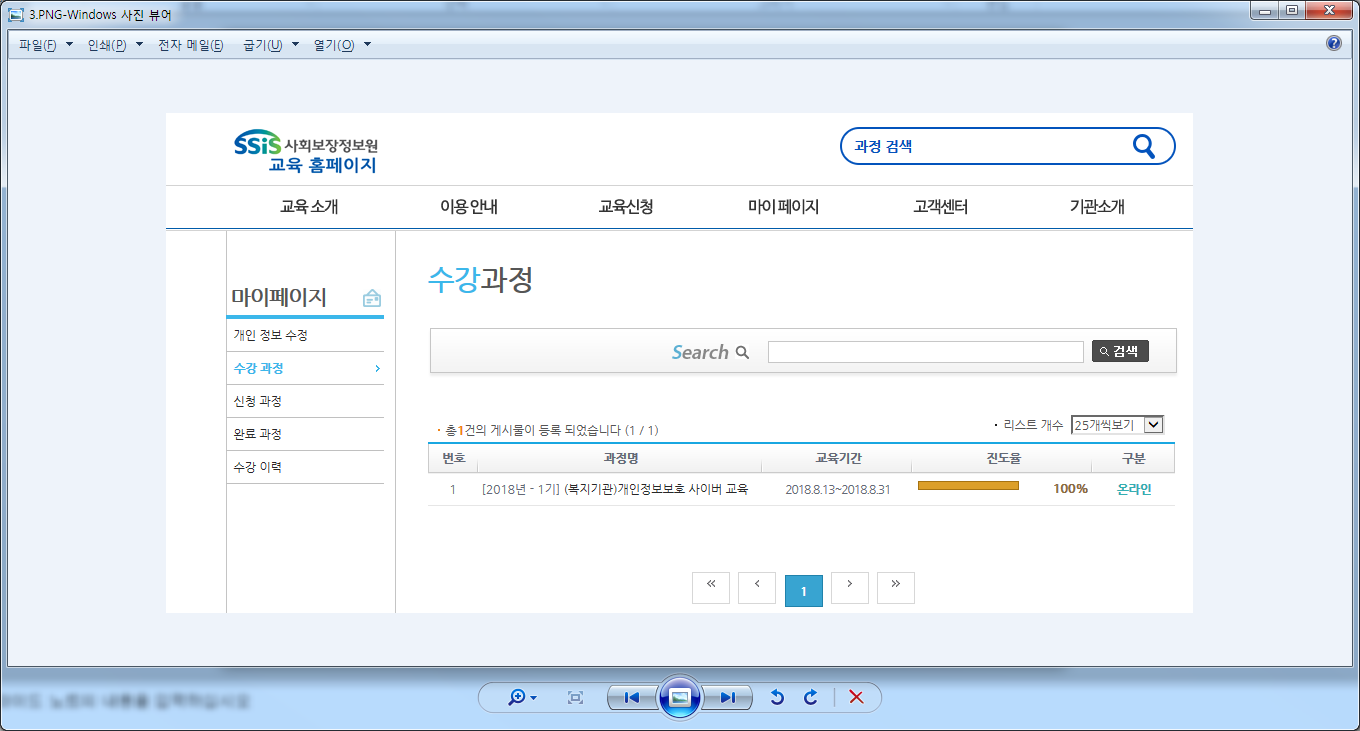 2
강의실 메인 페이지로 이동
3
온라인교육 수강하기(학습버튼 클릭하여 강의 수강)
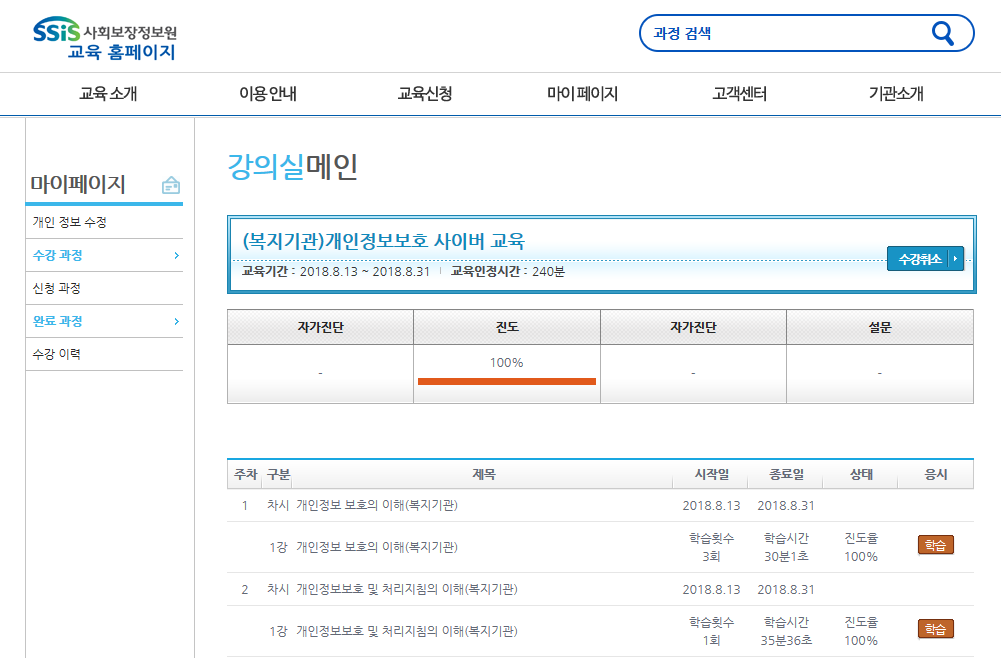 4
학습하기 버튼을 
클릭하여 강의 수강
접수증 ∙ 수료증출력(수강이력 페이지로 이동)
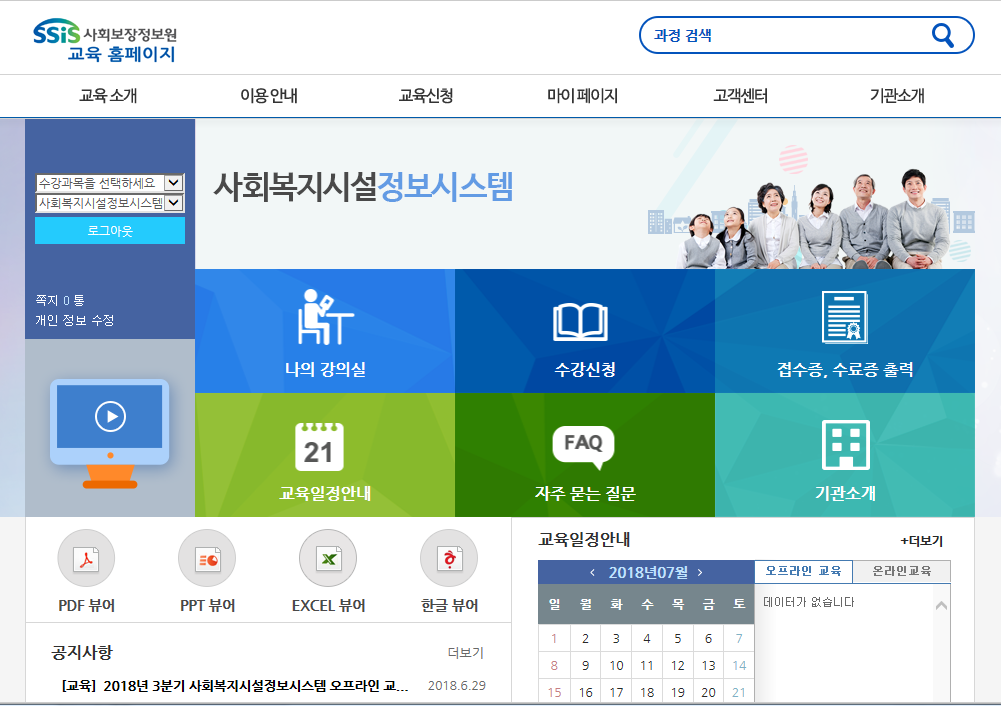 1
수강이력 페이지로 이동
접수증 ∙ 수료증출력(수강이력 페이지로 이동)
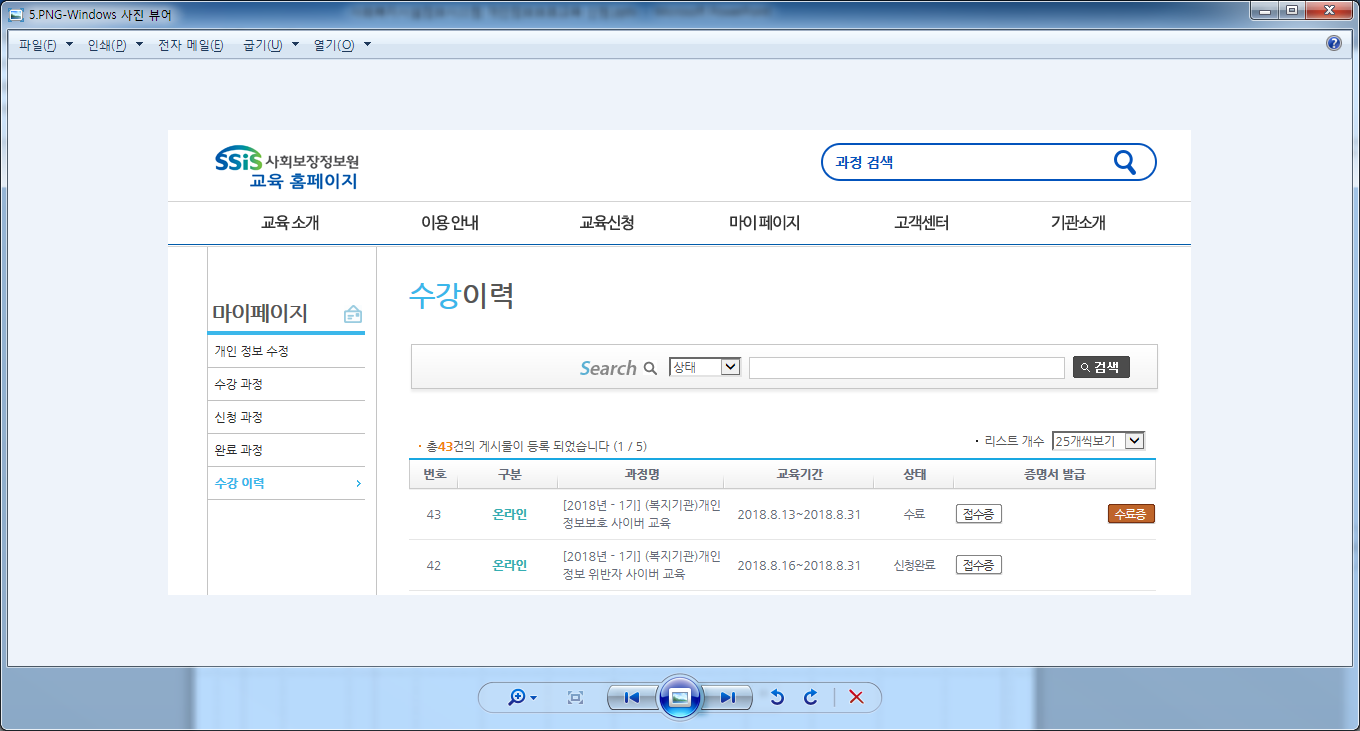 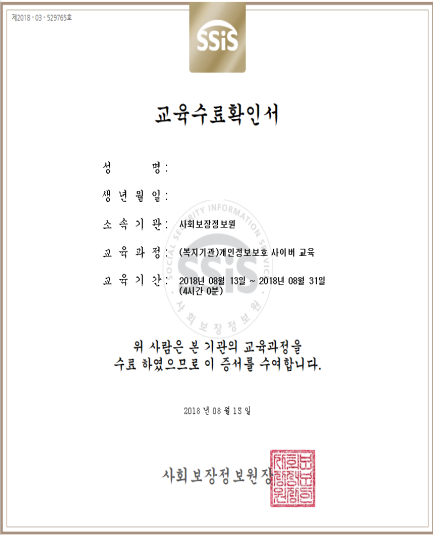 2
3
교육수료증 출력